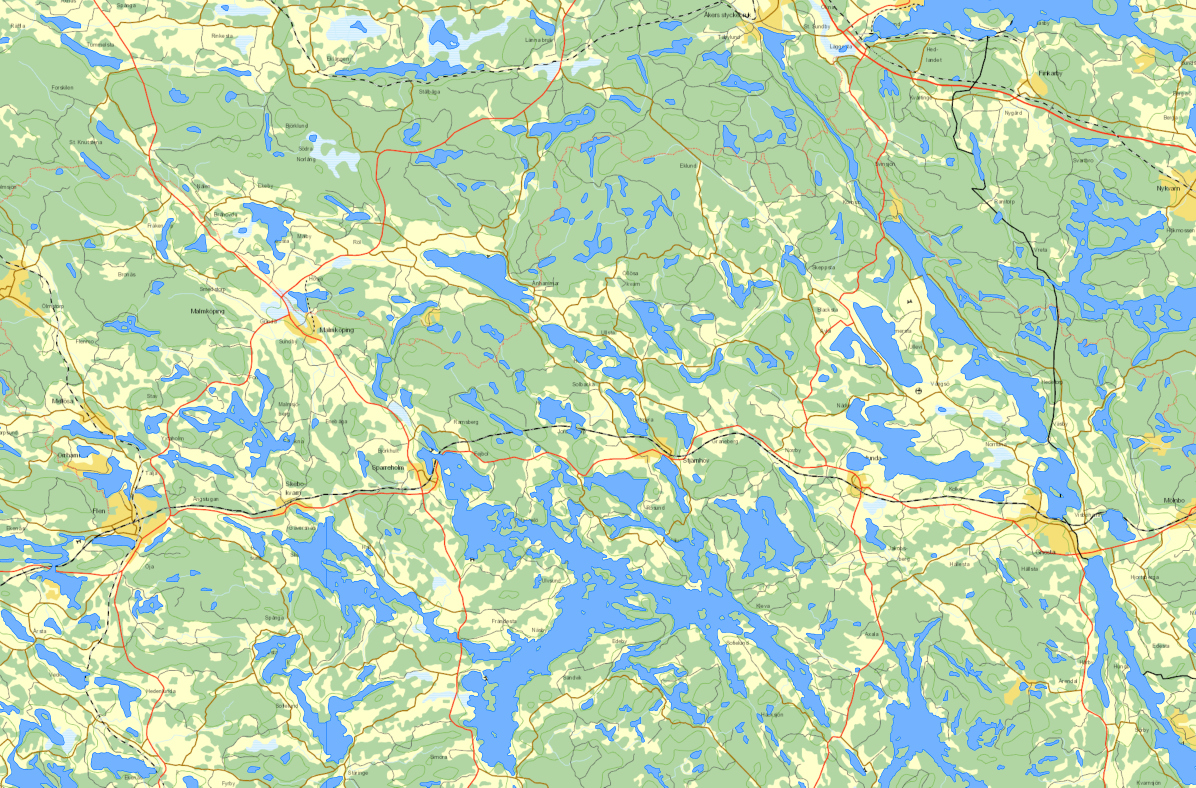 [Speaker Notes: Del av sjöplatån, det Sörmländska landskapet. Cirkel med radien ca. 1 mil från Dunken.]
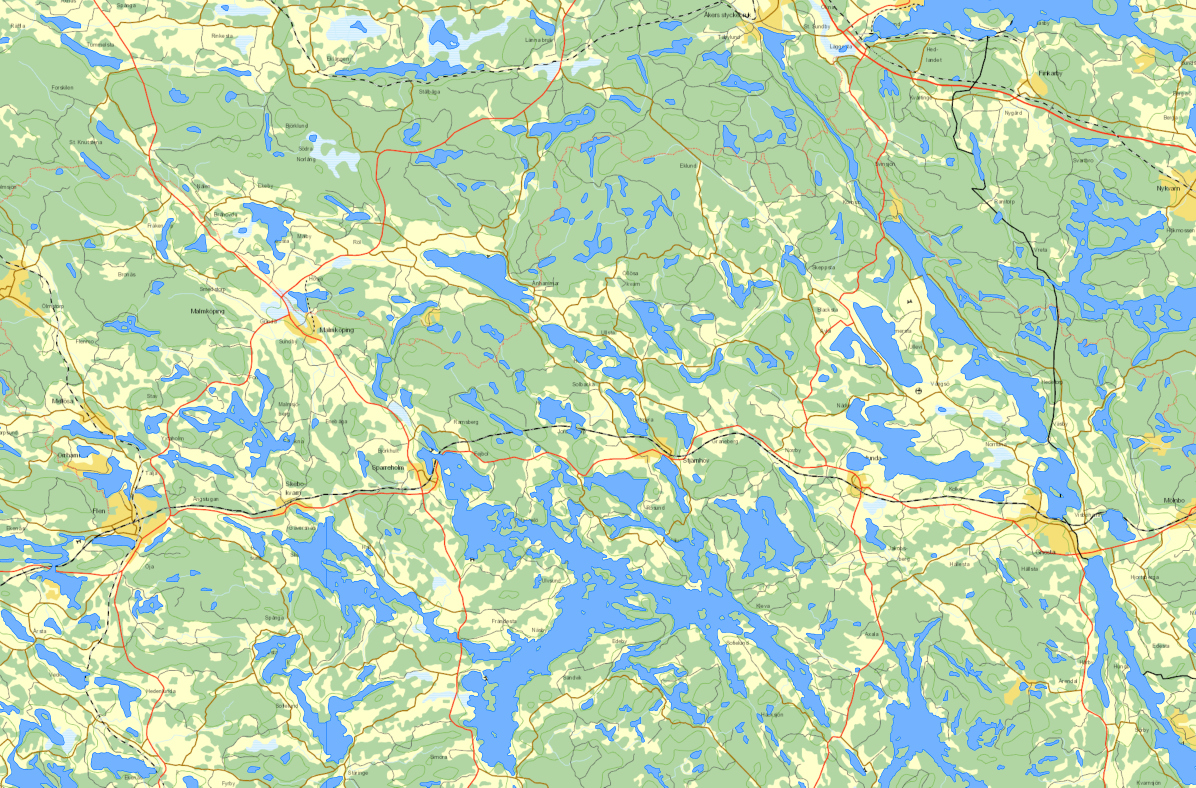 11
7
7
[Speaker Notes: Trehörningen. Älgsjön. Ösjön. Härbergssjön. Axsjön.  Del av sjöplatån, det Sörmländska landskapet. Cirkel med radien ca. 1 mil från Dunken.]
[Speaker Notes: Dunkern 2014. Max 47 lommar den 4/9.  Höga tal september månad ut.]